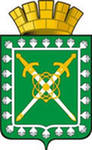 Поисково –спасательный Отряд
муниципального казенного учреждения «Аварийно-спасательная служба»
 городского округа «Город Лесной»
Свердловской области
НОРМАТИВНАЯ ПРАВОВАЯ БАЗА ФУНКЦИОНИРОВАНИЯПСО  г. ЛЕСНОЙ
Постановление администрации городского округа от 26.05.2008 № 667 "О создании муниципального учреждения “Аварийно-спасательная служба” городского округа “Город Лесной”.
Аттестационная комиссия Правительства Свердловской области по аттестации аварийно-спасательных служб, аварийно-спасательных формирований, спасателей и граждан, приобретающих статус спасателя, на территории Свердловской области.
Свидетельство об аттестации на право ведения аварийно-спасательных работ серия 502 №11638 от21 марта 2019 года.
2
РУКОВОДСТВО МУНИЦИПАЛЬНОГО ОБРАЗОВАНИЯ, АСС И ПСО
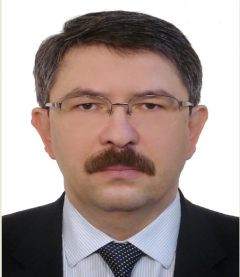 Глава  городского округа – 
председатель КЧС и ОПБ г. Лесной 
ЧЕРЕПАНОВ Сергей Евгеньевич
сл. тел: (34342) 6-88-38
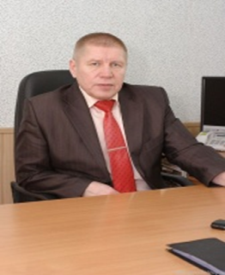 Заместитель главы администрации по режиму и безопасности  
КЫНКУРОГОВ Евгений Сергеевич
 сл. тел: (34342) 6-88-11
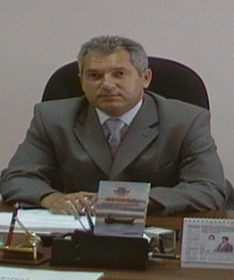 Начальник МКУ“АСС” городского округа “Город Лесной” 
БЕРСЕНЕВ Борис Борисович
 сл. тел: (34342) 2-68-66
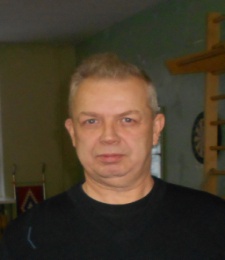 Начальник ПСО МКУ «АСС» городского округа “Город Лесной”
ВИНОГРАДОВ Игорь Юрьевич
 сл. тел: (34342) 2-68-65
3
КРАТКАЯ  ХАРАКТЕРИСТИКА г. ЛЕСНОЙ
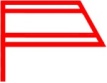 ГУ МЧС
УГО ЧС г. Курска
ОШ ЛЧС
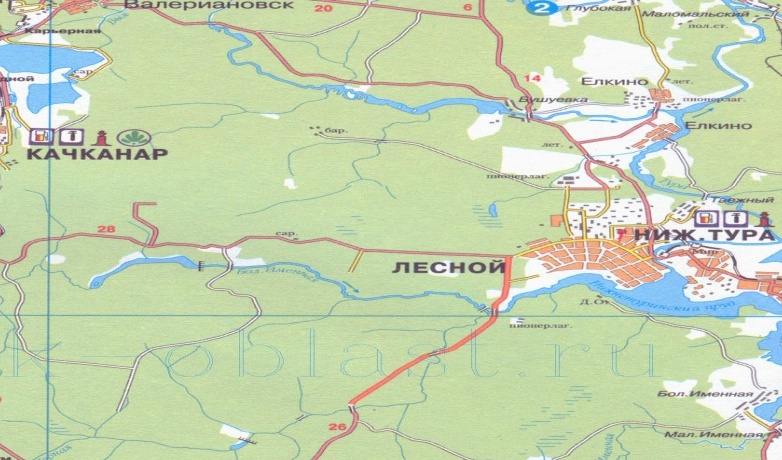 Городской округ “Город Лесной” является закрытым административно-территориальным образованием, по этой причине расставить условные обозначения не представляется возможным.
Социально значимые объекты (в том числе с круглосуточным пребыванием людей).
Средние общеобразовательные школы – 11
Высшие учебные заведения – 2
Дошкольное образовательное учреждение -18
Учреждения здравоохранения -1 
Музеи -1
Кинотеатры – 1
Библиотеки – 2
Учреждения дополнительного образования – 3
Спортивные организации и учреждения - 2
Объекты религиозного культа – 3
Нижнетуринский дом – интернат - 1
КЧС и ОПБ
г. Курска
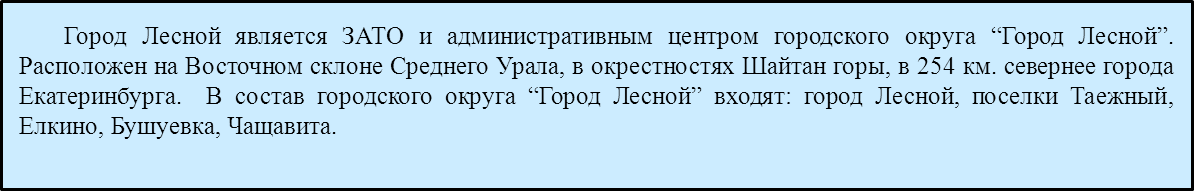 4
РАЗМЕЩЕНИЕ ПСО г. ЛЕСНОЙ
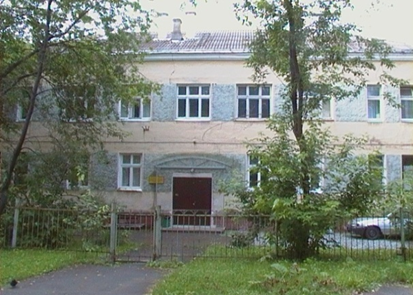 Адрес: 
Российская Федерация, 624200, Свердловская область, г. Лесной, ул. К. Маркса, 19А,
тел. (34342) 2-68-67, факс (34342) 2-68-64,
эл. адрес: 112.lesnoy@gmail.com
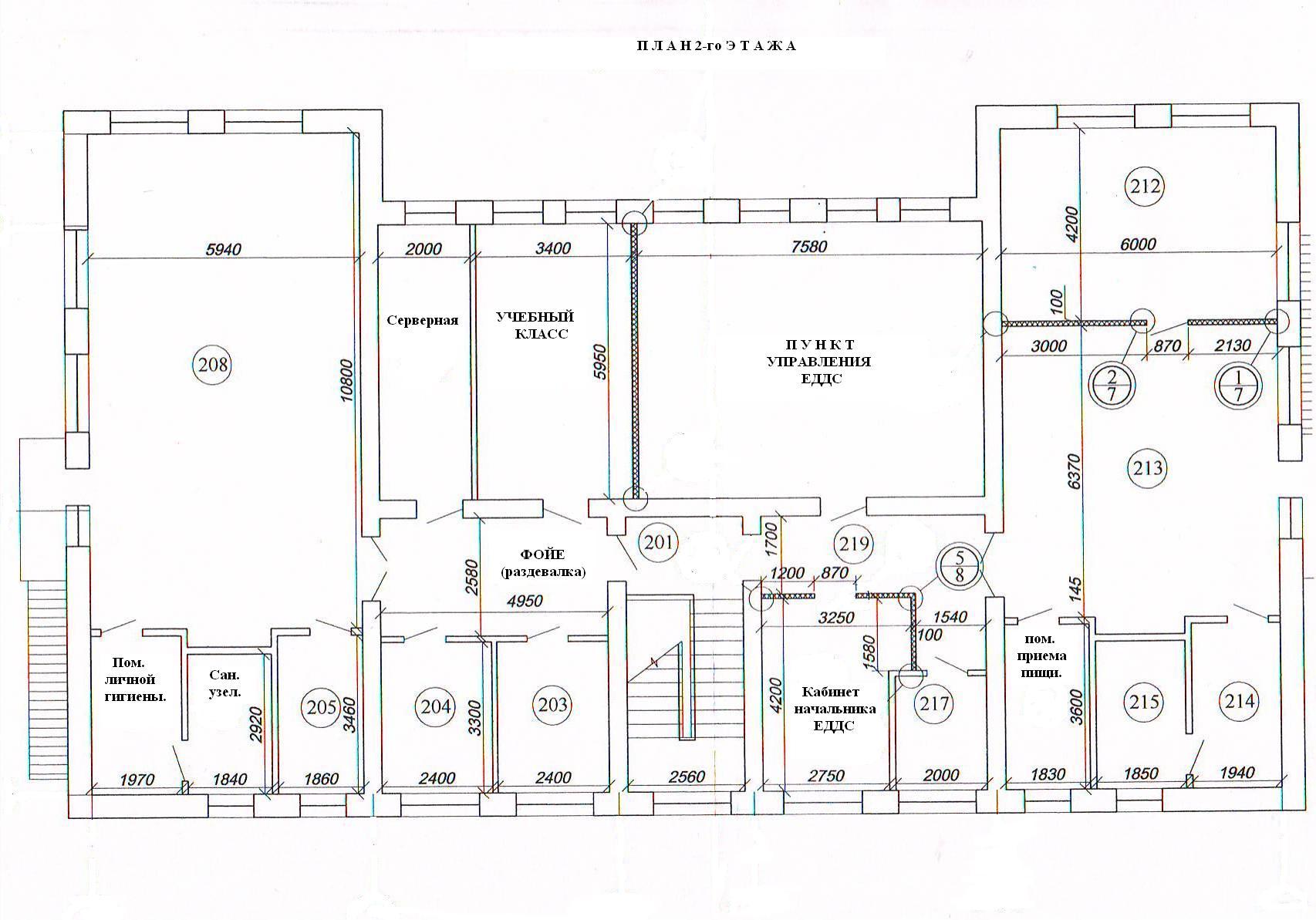 ПСО г. Лесной Свердловской области размещена в отдельном здании.

Полезная площадь – 108,3 кв. м.
5
ОРГАНИЗАЦИОННО-ШТАТНАЯ СТРУКТУРАМКУ  АСС  г. ЛЕСНОЙ
Начальник МКУ «АСС»
Начальник ПСО (1)
Начальник ЕДДС (1)
Спасатели (13)
Оперативный дежурный (5)
Специалист по приему и обработке экстренных вызовов 112 (7)
6
СХЕМА ОРГАНИЗАЦИИ УПРАВЛЕНИЯ 
ГОРОДСКОГО ЗВЕНА ТП РСЧС
КООРДИНАЦИОННЫЙ ОРГАН
КЧС и ОПБ г. Лесной Черепанов С.Е. Т. 6-88-01
ПОСТОЯННО ДЕЙСТВУЮЩИЙ ОРГАН УПРАВЛЕНИЯ
Отдел по защите населения и общественной безопасности   администрации городского округа  «Город Лесной»  Кирьянов И.П. т. 6-88-12
ОРГАНЫ ПОВСЕДНЕВНОГО УПРАВЛЕНИЯ
ДДС объектов экономики:
- диспетчерская служба МУП «Энергосети»
- диспетчерская служба МУП «Технодом»
- диспетчерская служба ООО «Трансинформ»
-отдел оперативного реагирования и мониторинга 
ФГУП «Комбинат Электрохимприбор»
ЦППС  ФГКУ «СУ ФПС № 6 МЧС России»
проспект Коммунистический, д. 14А,
Тел.  (34342) 2-68-11, 01, (20 чел 4 тех)
ЕДДС  г. Лесной. т. 8(34342) 2-68-68, 2-68-67
Дежурная часть ОМВД России  по ГО  «Город Лесной»    ,ул. К. Маркса, д. 3,
 т. 8 (34342) 2-68-77, 02 (18 чел, 9 тех)
0тделение скорой медицинской помощи 
ФГБУЗ ЦМСЧ № 91 ФМБА России  
 т. 8 (34342) 9-92-03 (8 чел, 4 тех)
СИЛЫ И СРЕДСТВА
ОМВД России по ГО «Город Лесной»
(34342) 2-68-77
ФГКУ «СУ ФПС № 6 МЧС России» (34342) 2-68-11, 01
ФГБУЗ «ЦГиЭ» 
№ 91 ФМБА России
(34342) 4-75-74
Администрация  ГО «Город Лесной»
(34342) 6-88-48
МУП
«Энергосети»
МКУ «УГХ»
ООО
«Трансинфом»
МУП 
     «Технодом»
ФГБУЗ ЦМСЧ № 91 
ФМБА России 
(34342) 2-67-40
ликвидации ЧС
Бригада скорой медицинской помощи 
(20 чел. , 4 ед. тех.)
Больница (коек-352)
ГИБДД ОМВД, 
Служба охраны
 общественного порядка 
(силы и ср-ва по спецплану)
ФПС № 6 МЧС
20 чел., 4 ед. тех.
группа
сан-эпидем 
разведки  
6 чел, 3 ед. тех
МКУ «АСС»
18 чел., 3 ед. тех.
аварийно-восстановительная 
бригада – 
(6 чел., 1 ед. тех)
аварийная бригада 
(15 чел. 6 ед. тех.)
связист 
(1 чел.)
Аварийная 
бригада 
(15 чел. 1 ед. тех)
7
ПОТЕНЦИАЛЬНО ОПАСНЫЕ ОБЪЕКТЫ
8
МЕСТО ПРИГОТОВЛЕНИЯ, ПРИЕМА ПИЩИ И ОТДЫХА СПАСАТЕЛЕЙ ПСО г. ЛЕСНОЙ
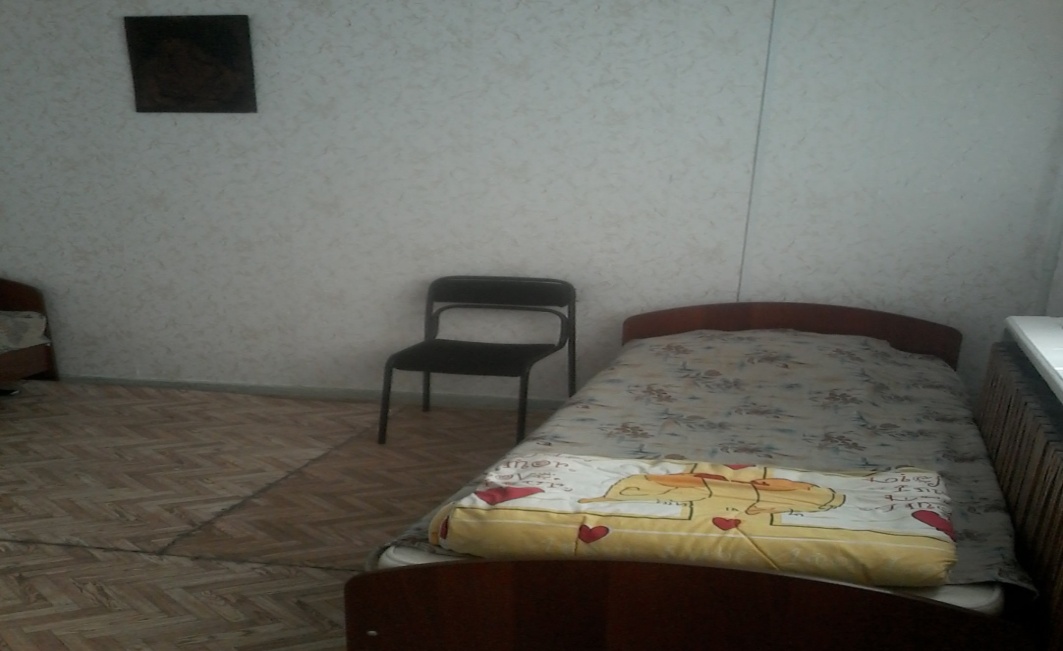 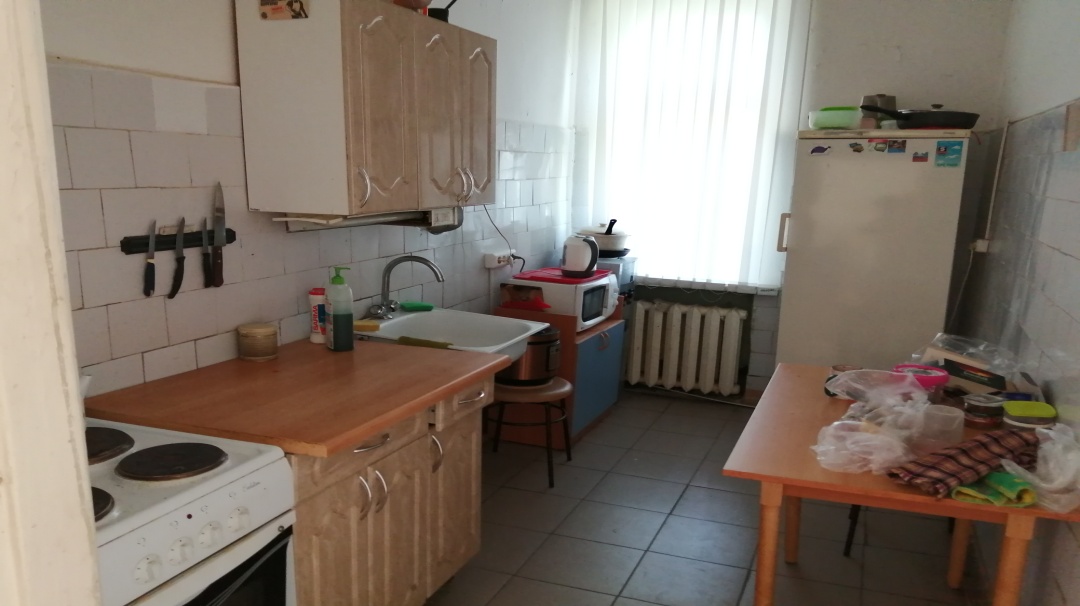 Комната для приготовления и приема пищи ПСО города Лесной
Комната отдыха ПСО города Лесной
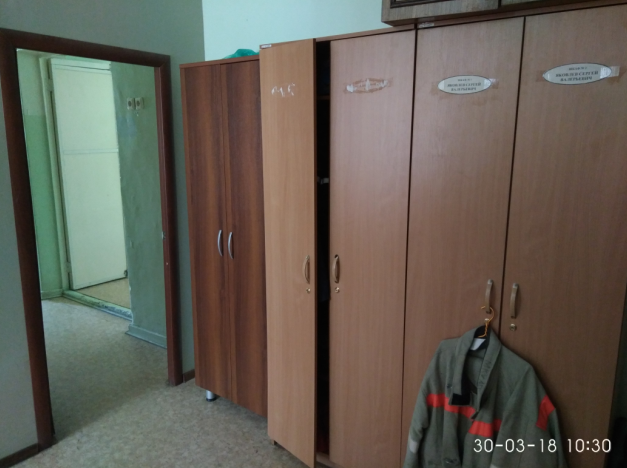 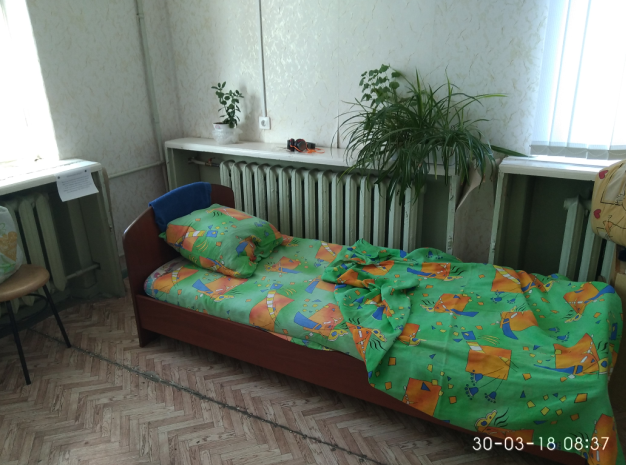 Гардероб ПСО города Лесной
Комната отдыха ПСО города Лесной
9
МАТЕРИАЛЬНАЯ БАЗА ПСО г. ЛЕСНОЙ
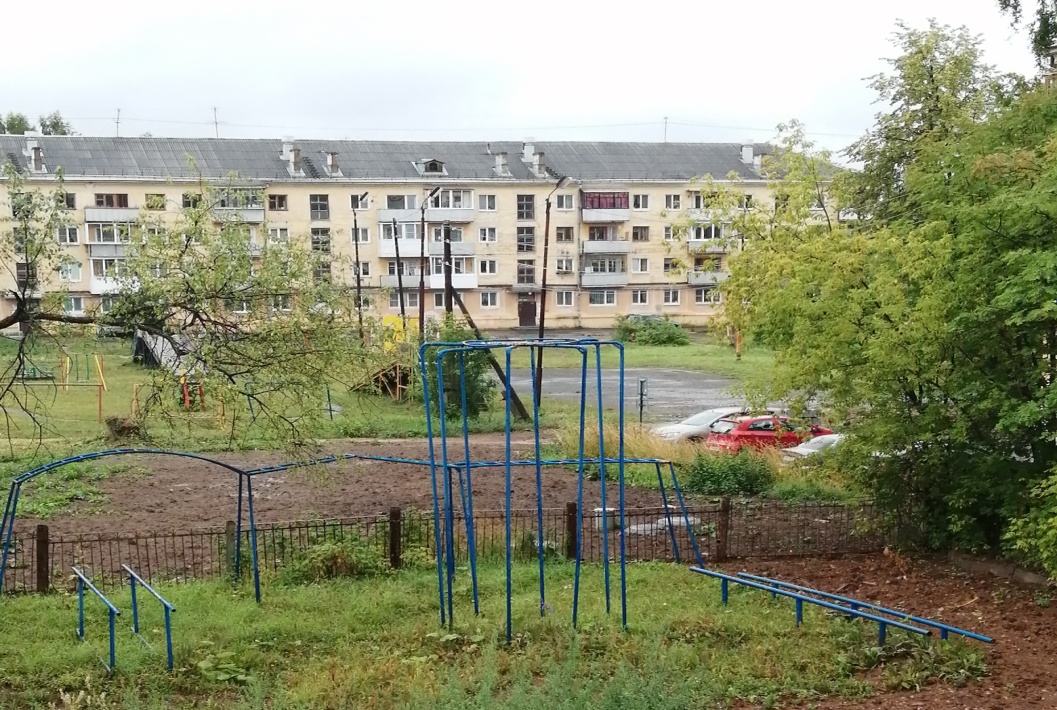 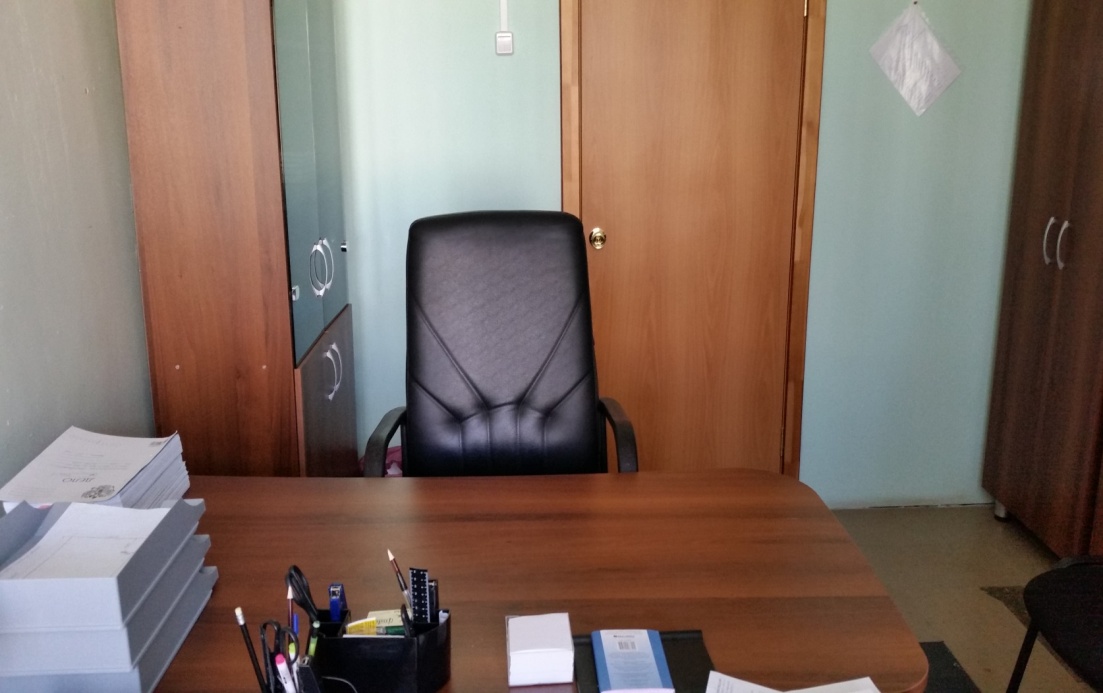 Кабинет начальника  ПСО города Лесной
Полоса препятствий
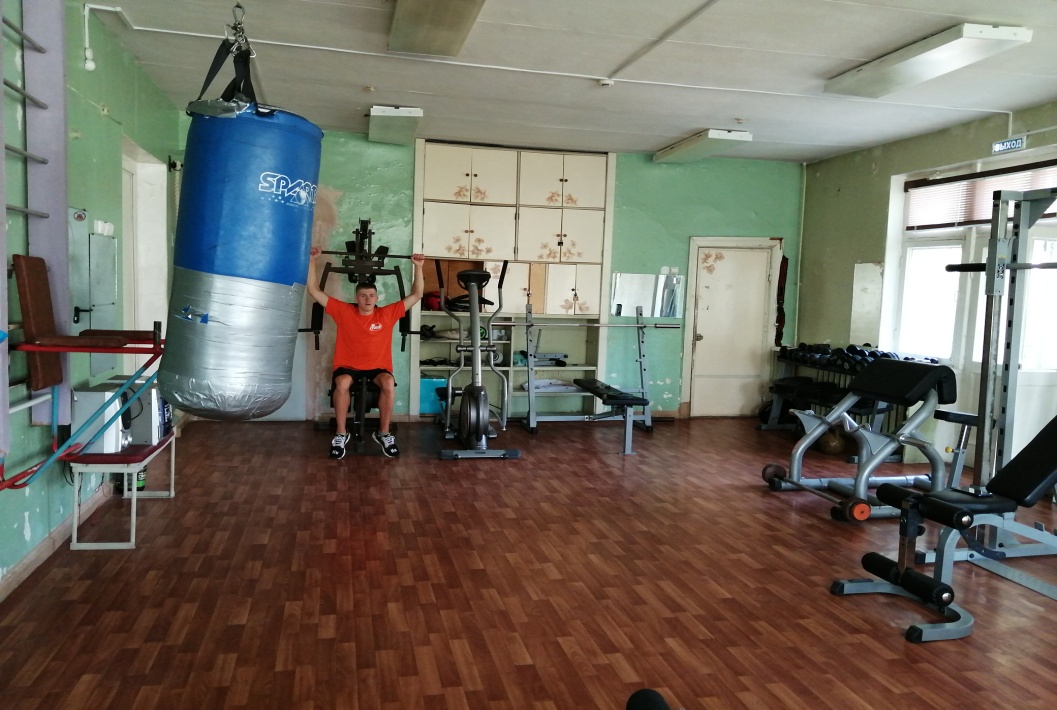 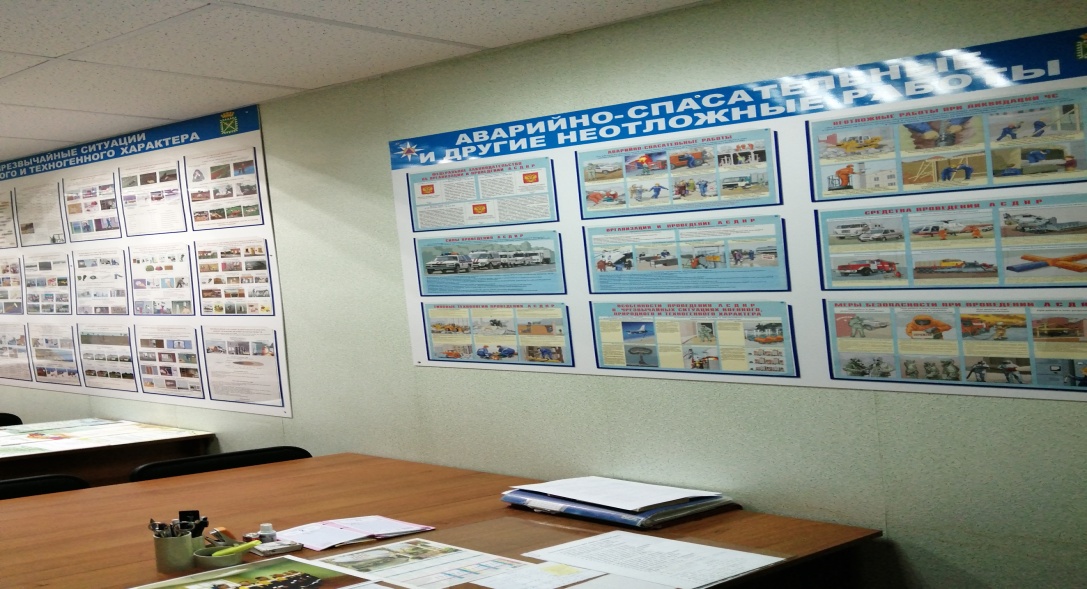 Учебный класс
Спортивный зал
10